CS440/ECE 448, Lecture 6:Constraint Satisfaction Problems
Slides by Mark Hasegawa-Johnson, 1/2020
Including some slides written by Svetlana Lazebnik, 9/2016
CC-BY 4.0: You are free to: copy and redistribute the material in any medium or format, remix, transform, and build upon the material for any purpose, even commercially, if you give appropriate credit.
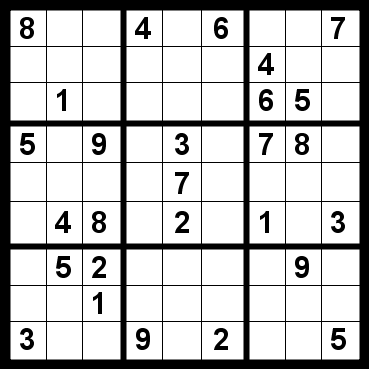 Content
What is search for?
Assumptions: single agent, deterministic, fully observable, discrete environment
Search for planning
The path to the goal is the important thing
Paths have various costs, depths
Search for assignment
Assign values to variables while respecting certain constraints
The goal (complete, consistent assignment) is the important thing
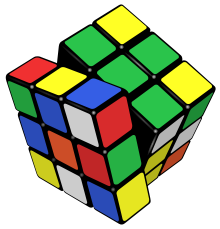 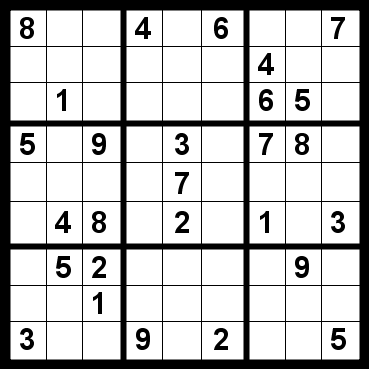 Why are Constraint satisfaction problems (CSPs) just a special case of generic search problems?
State is defined by N variables, each takes one of D possible values
Goal test is a set of constraints specifying allowable combinations of values for subsets of variables.
Solution is a complete, consistent assignment
Example: Map Coloring
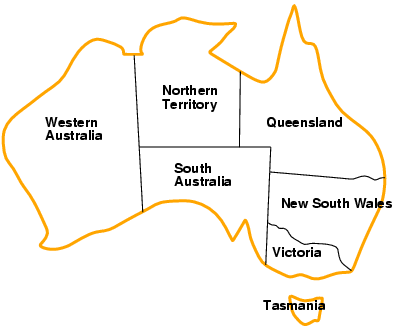 Variables: WA, NT, Q, NSW, V, SA, T 
Domains: {red, green, blue}
Constraints: adjacent regions must have different colors
Logical representation: WA ≠ NT
Set representation: (WA, NT) in {(red, green), (red, blue), (green, red), (green, blue), (blue, red), (blue, green)}
Example: Map Coloring
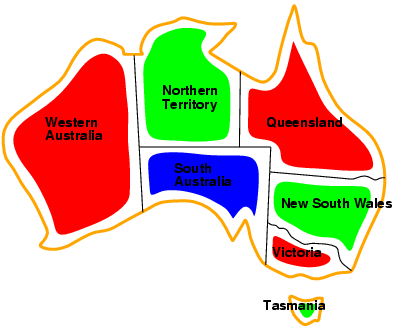 Solutions are complete and consistent assignments, e.g., WA = red, NT = green, Q = red, NSW = green, V = red, SA = blue, T = green
Why are Constraint satisfaction problems (CSPs) different from generic search problems?
Computational complexity of CSPs
The satisfiability (SAT) problem:
Given a Boolean formula, is there an assignment of the variables that makes it evaluate to true?
SAT and CSP are NP-complete
NP: a class of decision problems for which 
the “yes” answer can be verified in polynomial time
no known algorithm can find a “yes” answer, from scratch, in polynomial time 
An NP-complete problem is in NP and every other problem in NP can be efficiently reduced to it (Cook, 1971)
Other NP-complete problems: graph coloring, n-puzzle, generalized sudoku
It is not known whether P = NP, i.e., no efficient algorithms for solving SAT in general are known
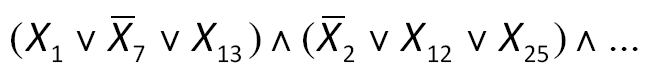 Content
Backtracking search
In CSP’s, variable assignments are commutative
For example, [WA = red then NT = green] is the same as [NT = green then WA = red]
We only need to consider assignments to a single variable at each level (i.e., we fix the order of assignments)
There are N! different orderings of the variables.  If we choose a particular ordering, and then never change it, we reduce computational complexity by a factor of N! 
With a fixed order, there are still DN  possible paths.
At each level, choose one of the D possible assignments, and explore to see if it gives you a solution.  If not, backtrack:  delete the whole sub-tree, and try something different.
Depth-first search for CSPs with single-variable assignments is called backtracking search
Example
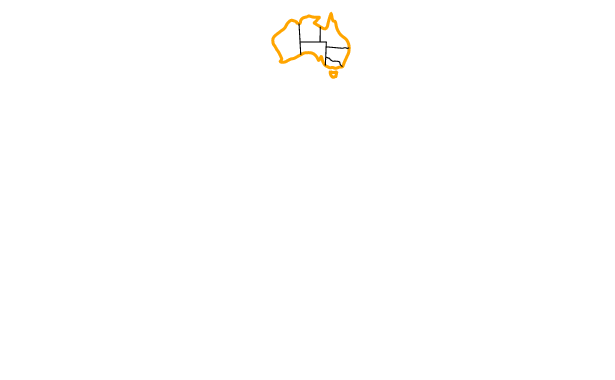 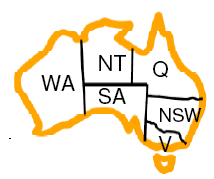 Example
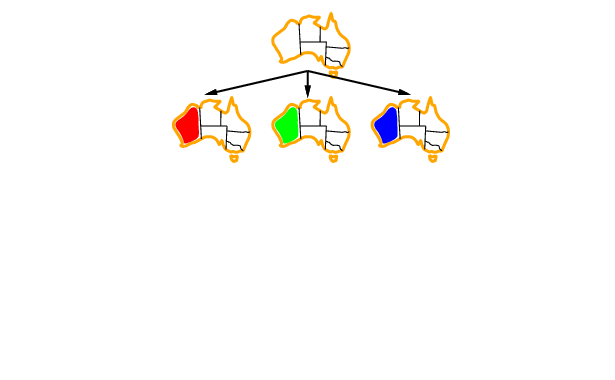 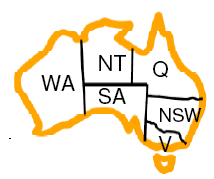 Example
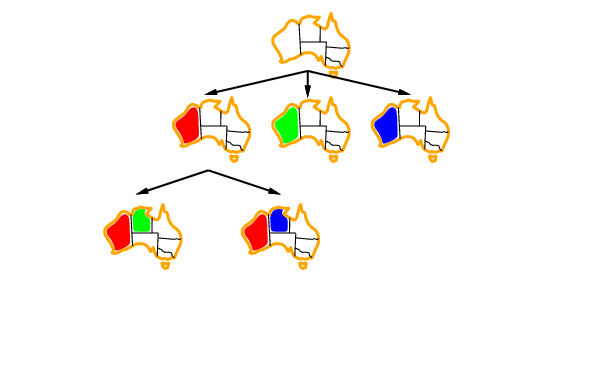 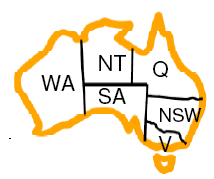 Example
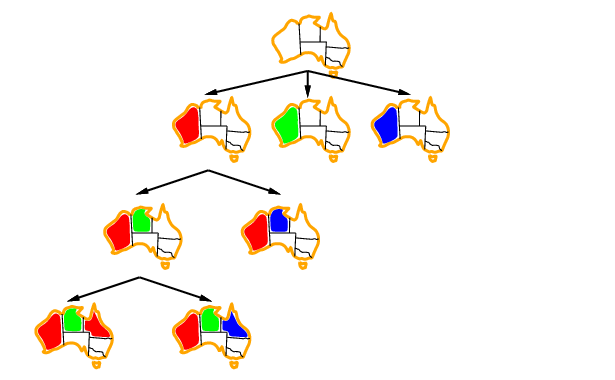 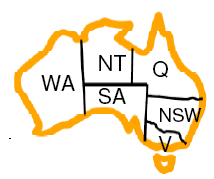 Backtracking search algorithm
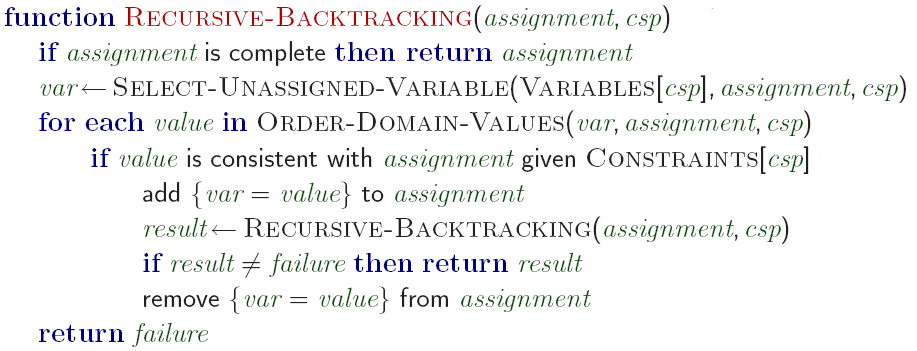 Making backtracking search efficient:
Which variable should be assigned next?
In what order should its values be tried?
Can we detect inevitable failure early?
Content
Content
Given a variable, in which order should its values be tried?
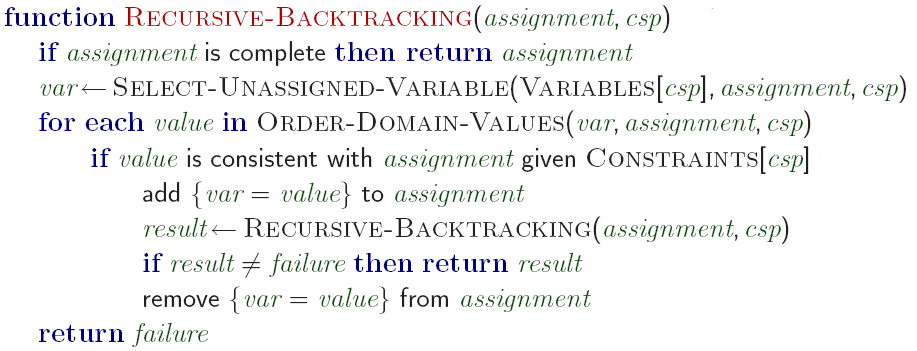 Making backtracking search efficient:
Which variable should be assigned next?
In what order should its values be tried?
Can we detect inevitable failure early?
Given a variable, in which order should its values be tried?
Least Constraining Value (LCV) Heurstic:
Try the following assignment first: to the variable you’re studying, the value that rules out the fewest values in the remaining variables

Key intuition: maximize the probability of success.
Given a variable, in which order should its values be tried?
Least Constraining Value (LCV) Heurstic:
Try the following assignment first: to the variable you’re studying, the value that rules out the fewest values in the remaining variables
Which assignment for Q should we choose?
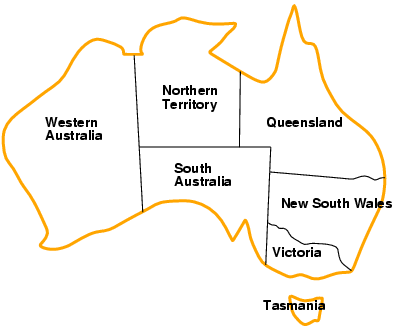 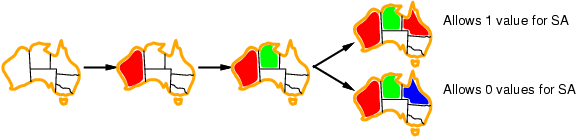 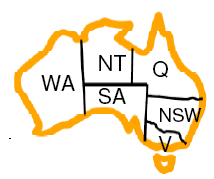 Which variable should be assigned next?
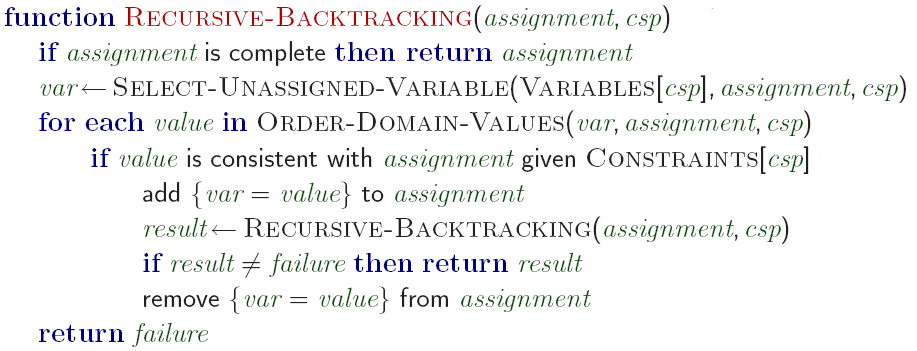 Making backtracking search efficient:
Which variable should be assigned next?
In what order should its values be tried?
Can we detect inevitable failure early?
Which variable should be assigned next?
Key intuitions:
If there is a solution possible, it will still be possible, regardless of the order in which you study the variables.
So choosing a VARIABLE is easier than choosing a VALUE.  Just minimize the branching factor.

Least Remaining Values (LRV) Heuristic:
Choose the variable with the fewest legal values
Most Constraining Variable (MCV) Heuristic:
Choose the variable that imposes the most constraints on the remaining variables
Which variable should be assigned next?
Least Remaining Values (LRV) Heuristic:
Choose the variable with the fewest legal values
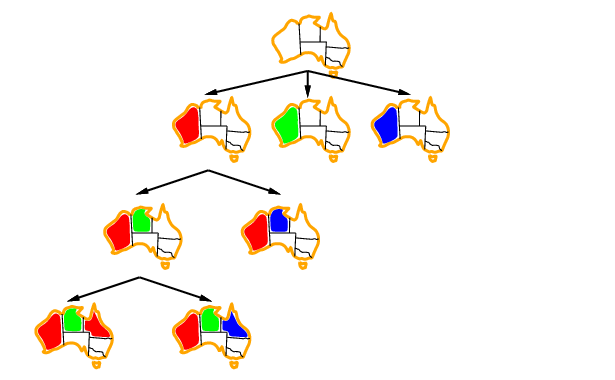 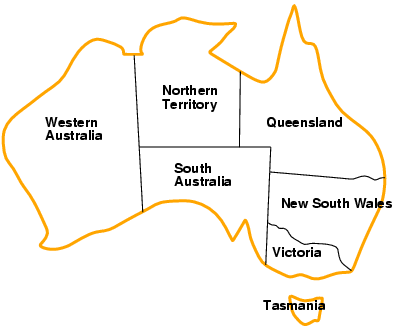 ??
Which variable should be assigned next?
Most Constraining Variable (MCV) Heuristic:
Choose the variable that imposes the most constraints on the remaining variables
Tie-breaker among variables that have equal numbers of LRV
Which variable should be assigned next?
Most Constraining Variable (MCV) Heuristic:
Choose the variable that imposes the most constraints on the remaining variables
Tie-breaker among variables that have equal numbers of MRV
??
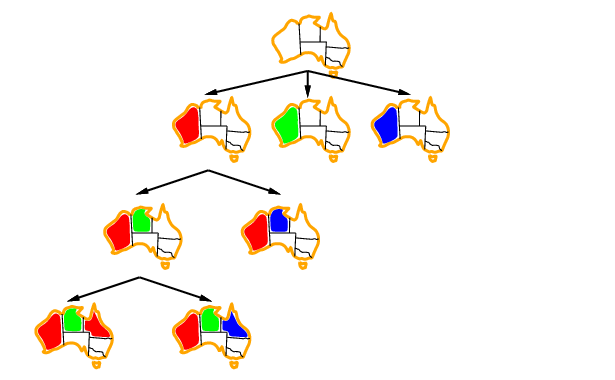 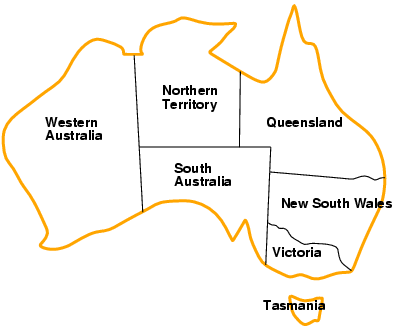 Content
Early detection of failure: O{N} checking
Forward Checking:
Check to make sure that every variable still has at least one possible assignment
Early detection of failure: O{N} checkingForward checking
Keep track of remaining legal values for unassigned variables
Terminate search when any variable has no legal values
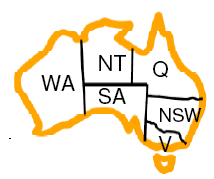 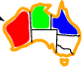 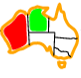 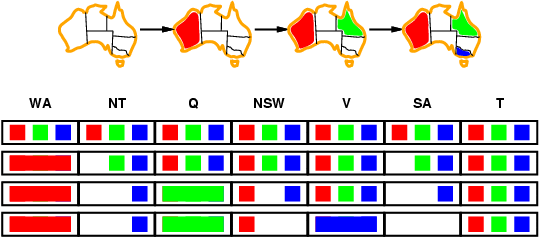 WA             T               NT            NSW            Q                SA              V
Early detection of failure: O{N} checkingForward checking
Keep track of remaining legal values for unassigned variables
Terminate search when any variable has no legal values
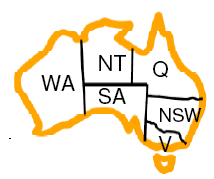 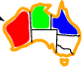 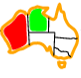 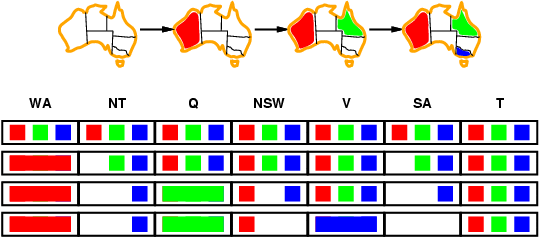 WA             T               NT            NSW            Q                SA              V
Early detection of failure: O{N} checkingForward checking
Keep track of remaining legal values for unassigned variables
Terminate search when any variable has no legal values
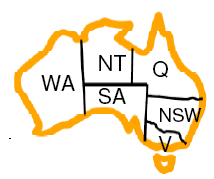 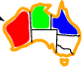 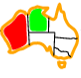 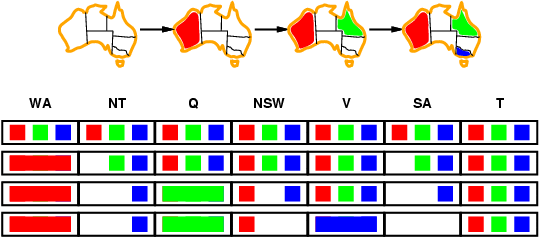 WA             T               NT            NSW            Q                SA              V
Early detection of failure: O{N} checkingForward checking
Keep track of remaining legal values for unassigned variables
Terminate search when any variable has no legal values
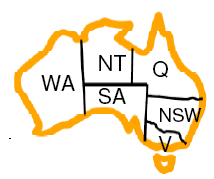 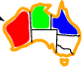 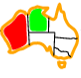 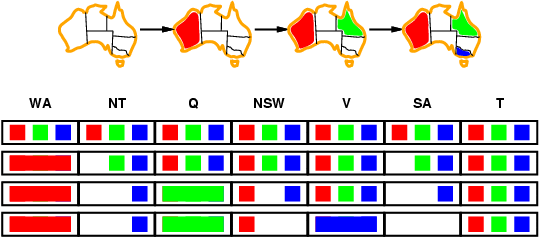 WA             T               NT            NSW            Q                SA              V
Early detection of failure: O{N^2} checking
Arc consistency:
Check to make sure that every PAIR of variables (every “arc”) still has a pair-wise assignment that satisfies all constraints
Does arc consistency always detect the lack of a solution?
B
A
D
B
A
D
C
C
There exist stronger notions of consistency (path consistency, k-consistency), but we won’t  worry about them
Summary
CSPs are a special kind of search problem:
States defined by values of a fixed set of variables
Goal test defined by constraints on variable values
Backtracking = depth-first search where successor states are generated by considering assignments to a single variable
Variable ordering (LRV, MCV) and value selection (LCV) heuristics can help significantly
Forward checking says: don’t consider an assignment if it leaves any variable with no remaining possible values
Arc consistency says: don’t consider an assignment if it leaves any pair of variables with no remaining mutually compatible pair of values
Complexity of CSPs
NP-complete in general (exponential worst-case running time)
Typical run-time can be reduced substantially using polynomial-complexity forward-checking and arc-consistency heuristics